Breuken en procenten
Breuken en procenten
Breuken en procenten
Theorie
© Noordhoff Uitgevers bv
= 100% : 2
= 50%
= 100% : 5
= 20%
= 100% : 3
≈ 33,33%
= 100% : 8
= 12,5%
= 100% : 4
= 25%
= 100% : 10
= 10%
1
1
1
1
1
1
10
4
5
8
2
3
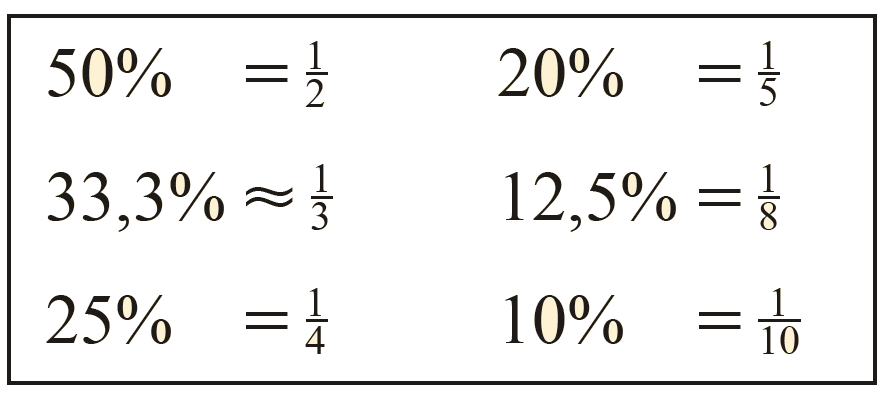 Breuken en procenten
Voorbeeld
Voorbeeld 1
Opgave
Aanpak
20%
is drie keer zoveel.
Hoeveel procent is       ?
= 20%
Uitwerking
= 3 ×
= 60%
3
1
3
3
1
1
3
5
10
10
10
5
5
5
Voorbeeld 2
Opgave
Aanpak
Welke breuk hoort bij 30%?
30% = 3 × 10%
10% =
Uitwerking
30%
= 3 × 10%
= 3 ×
=
© Noordhoff Uitgevers bv